Embriologia humana Desenvolvimento do Sistema Nervoso CentralCrista neural
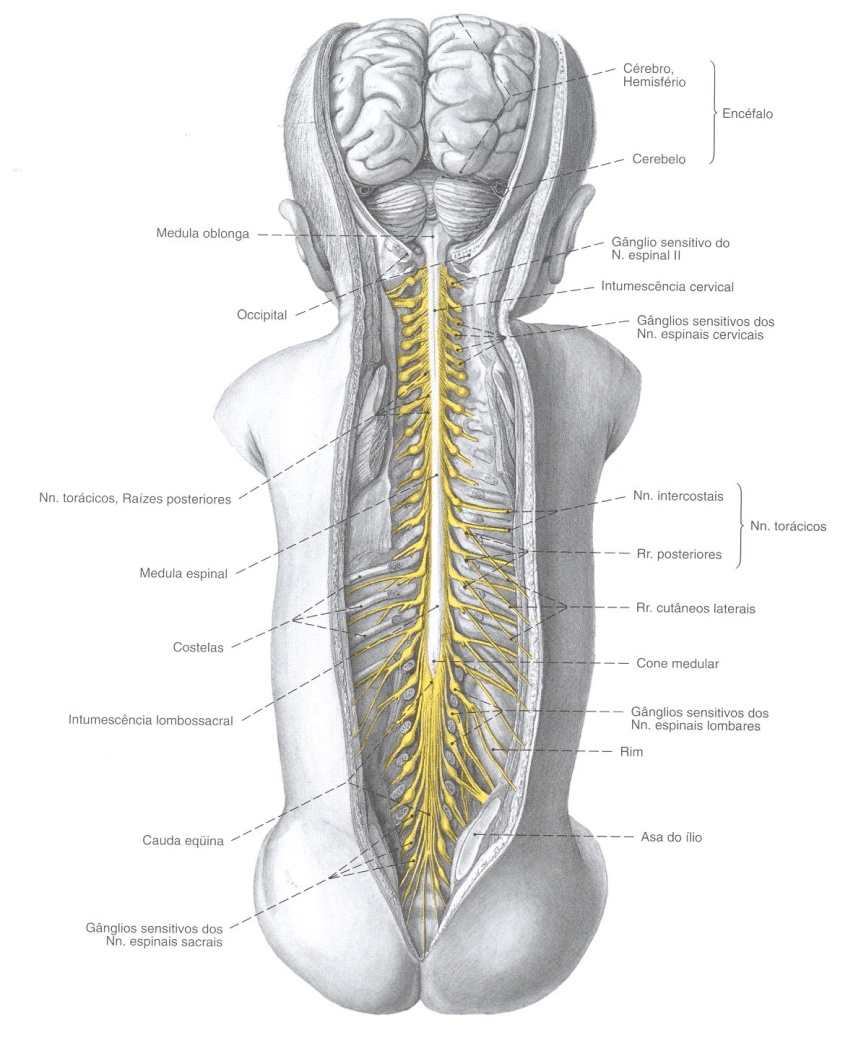 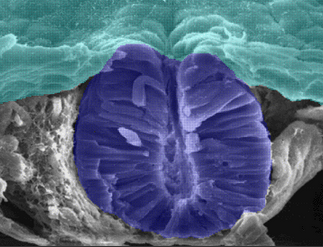 Neurulação no disco embrionário
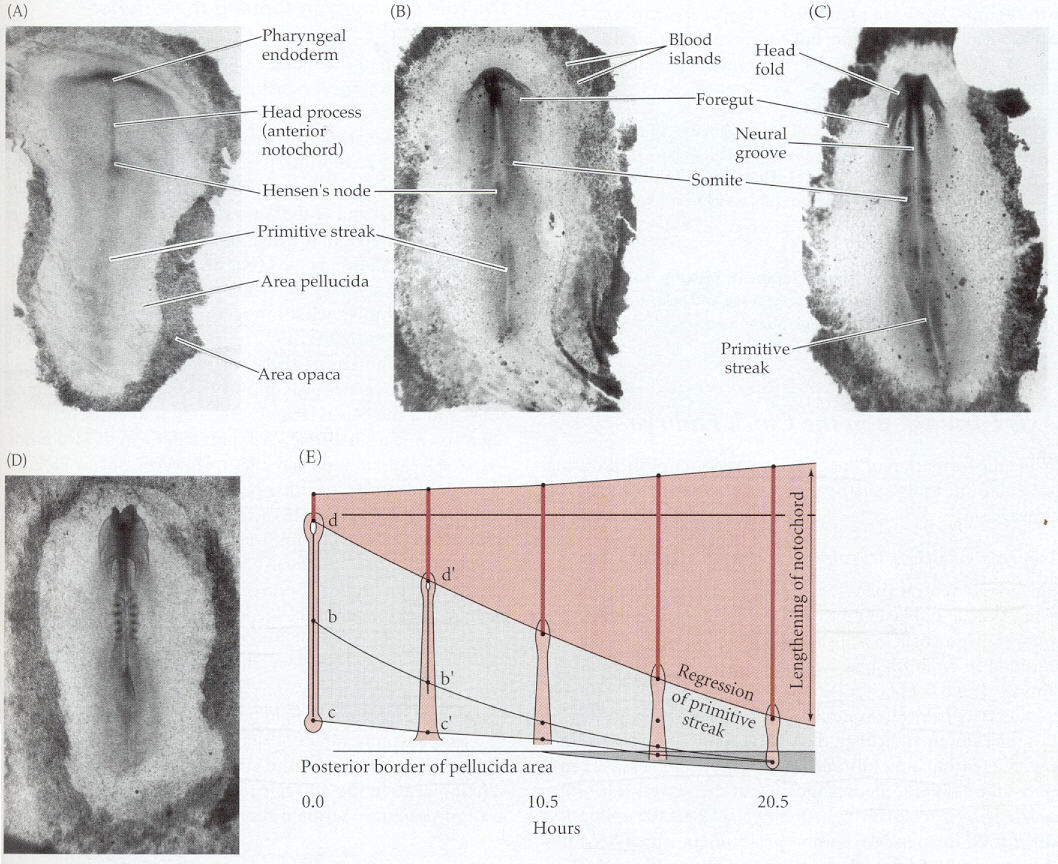 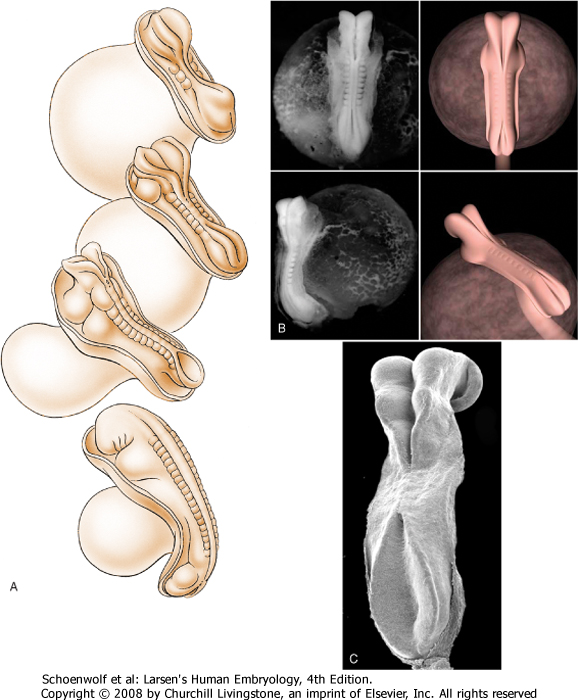 Neurulação e formação de segmentos  ocorrem em paralelo no ectoderma e no mesoderma
neurulação: formação do tubo neural alinhado com mesoderma pré-cordal e notocorda
Células da placa neural – cubóides (distinção da futura epiderme)
Pregas neurais – elevação
Convergência das pregas neurais
notocorda
Encontro da pregas neurais
Fechamento do tubo neural
Início da migração de células da crista neural
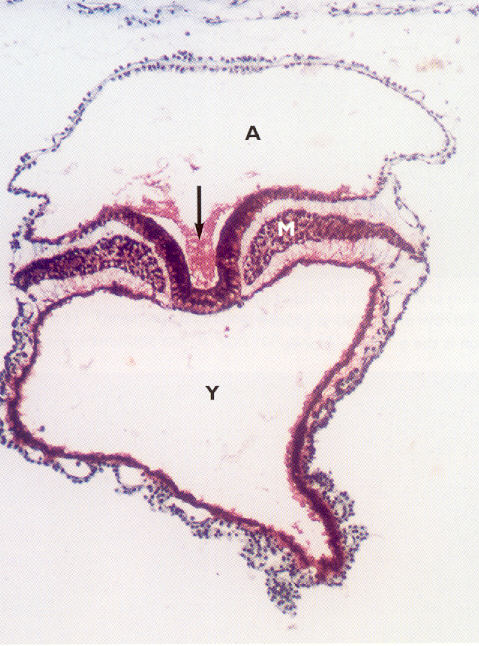 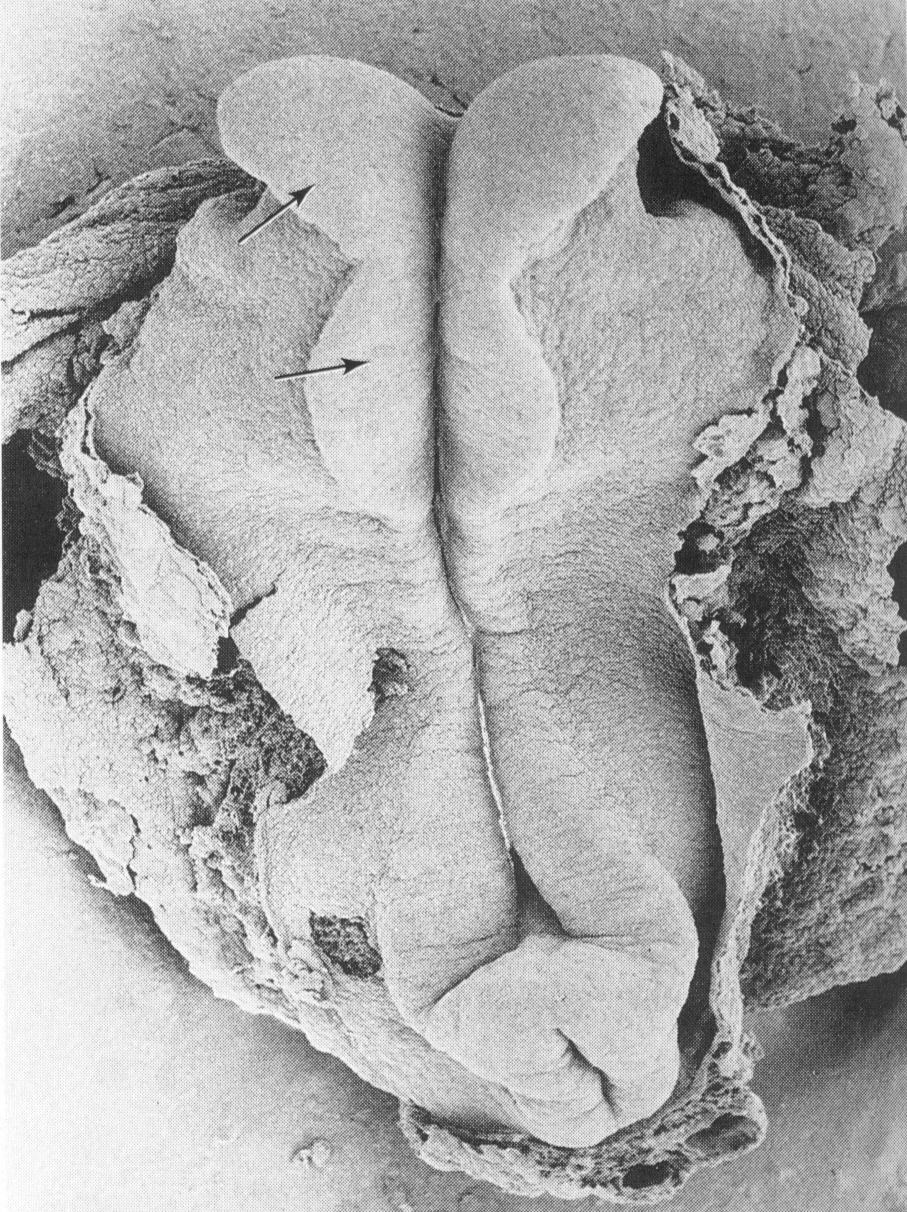 Embrião 21d: Gastrulação e início da neurulação
A: âmnio, M: mesoderma, Y: saco vitelino
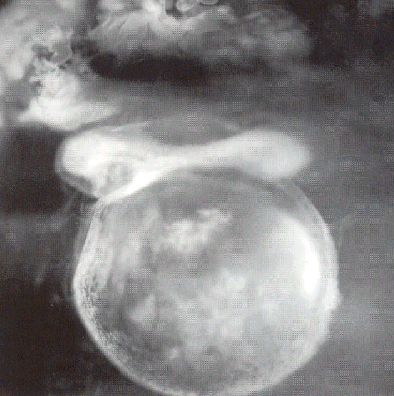 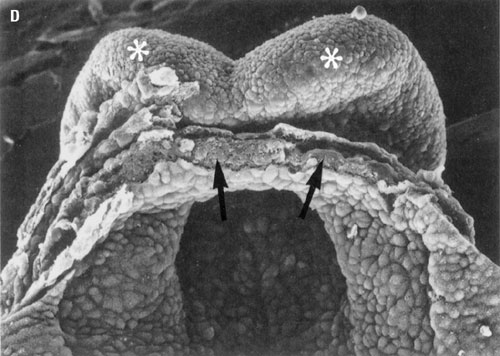 Embrião humano 23d: região anterior levantada do saco vitelínico
região encefálica
medula espinhal
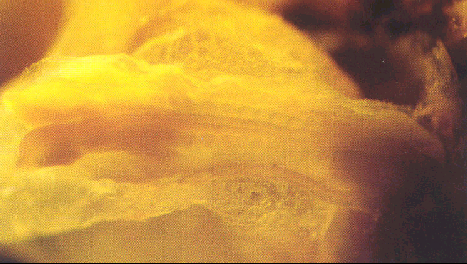 Embrião humano 23d (vista dorsal): Neurulação, fechamento do tubo neural,  neuróporo anterior aberto, gastrulação e formação de somitos continuam  na região posterior
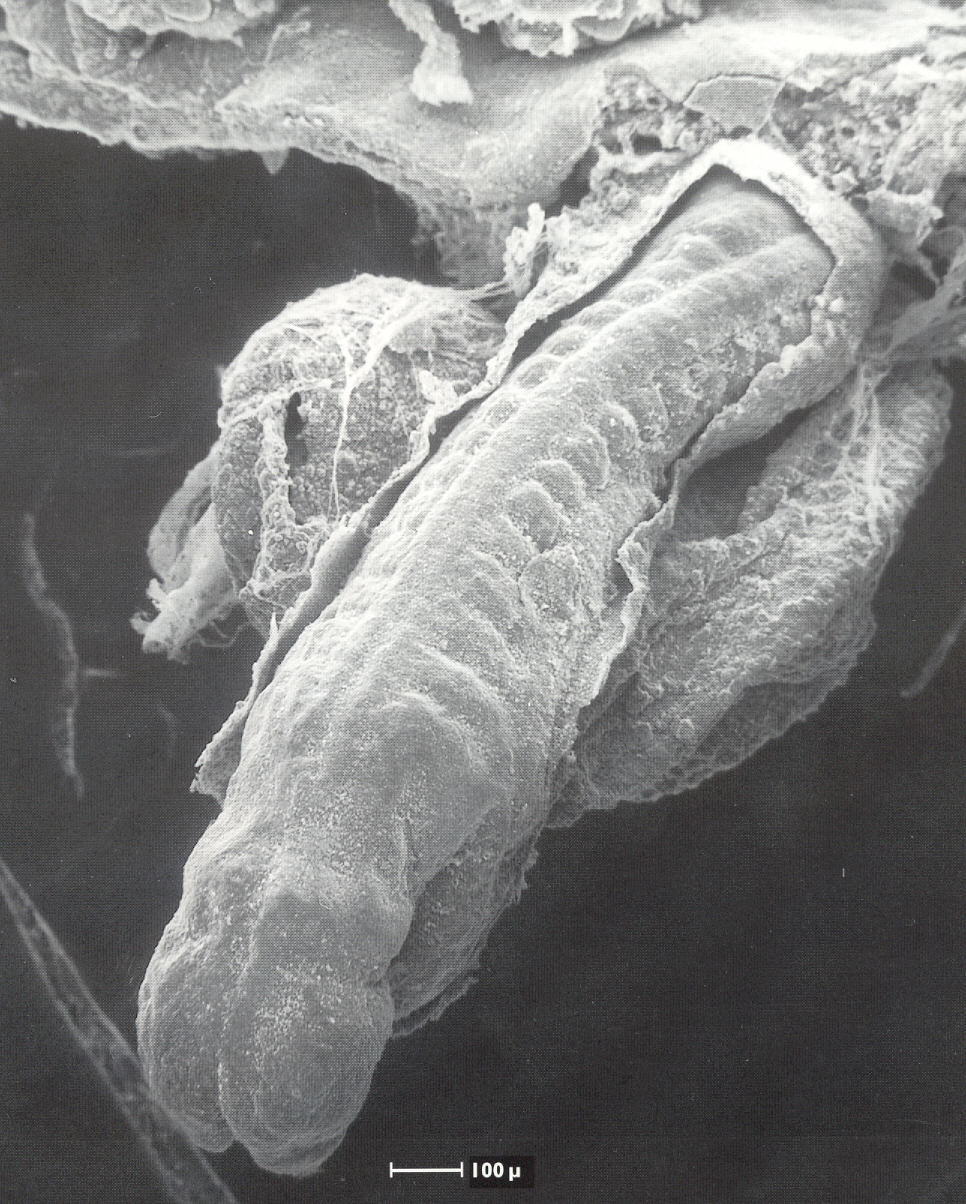 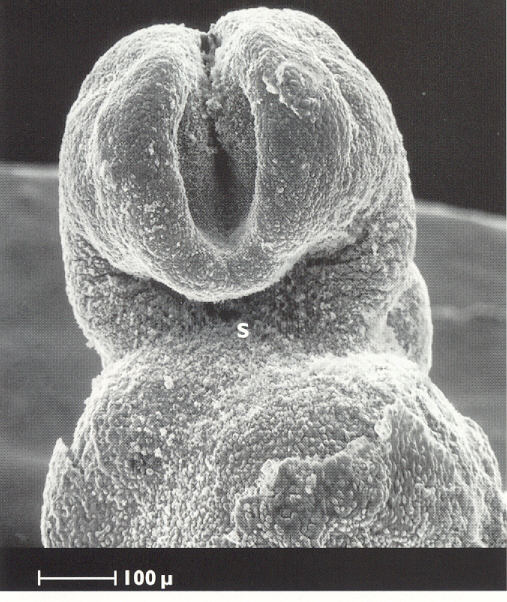 Embrião humano 26d (vista dorsal, MEV): gradual fechamento do tubo neural e do neuróporo anterior, vesículas encefálicas,
17somitos visíveis,
membrana estomodeal
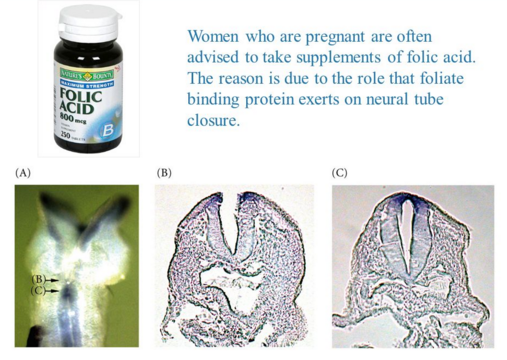 Ácido fólico (vitamina B9) é importante para promover o fechamento/fusão das pregas neurais.
Deficiência em ácido fólico é relacionada com anencefalia e spina bífida.
A exposição de células neurais ao líquido amniótico a partir do 20 dia pode causar a morte celular
sequência linear das vesículas encefálicas
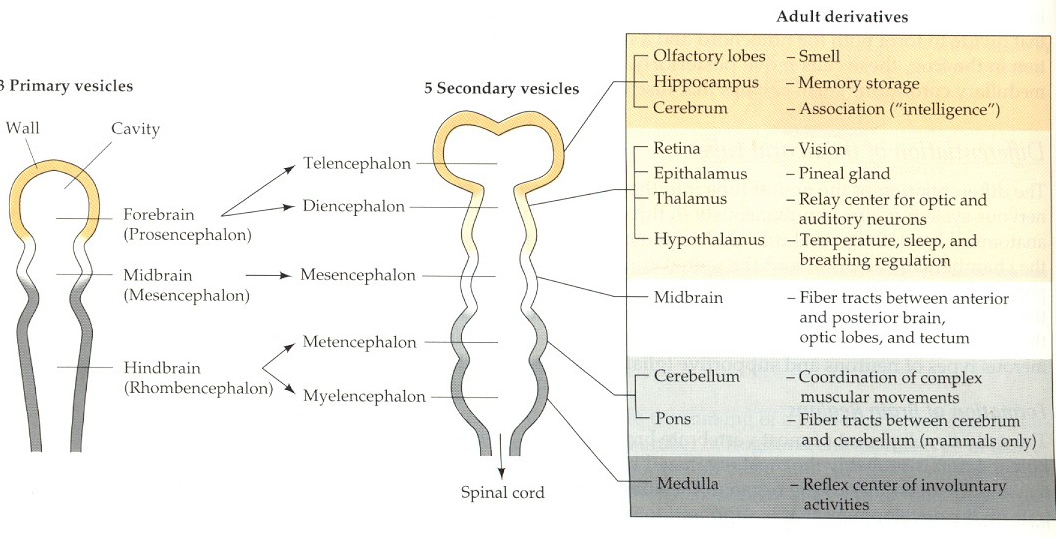 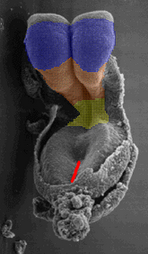 Base molecular da estruturação das vesículas encefálicas
Expressão de Otx2 define prosencéfalo e mesencéfalo; Otx2 inibe expressão de fatores Wnt

Borda mesencéfalo/mielencéfalo é marcado por expressão de FGF8 e Wnt1 

Shh define base do tubo neural

Rombômeros do mielencéfalo expressam Gbx2 e Hox
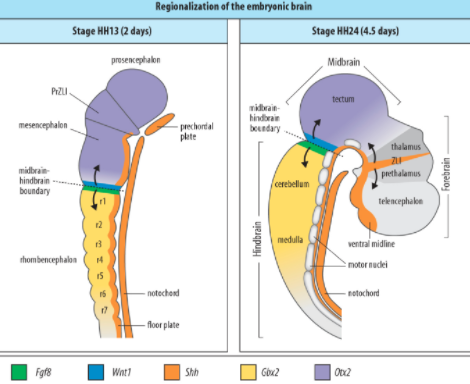 Rombômeros e estruturação do tronco cerebral
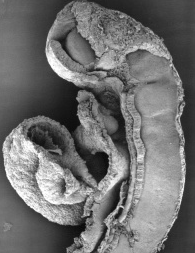 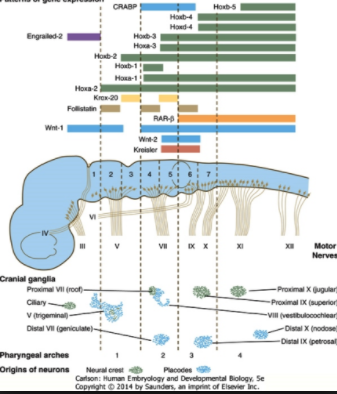 Rombômeros: estruturastransientes, quas-segmentares do tronco cerebral, identidade regional definida por código Hox
sistema linear do tubo neural cefálico passa por flexões:
flexura mesencefálica 
flexura pontina
flexura cervical


o cortex derivado do telencéfalo passa por fase de expansão 

levando à sobreposição  do cortex sobre o diencéfalo e tronco cerebral
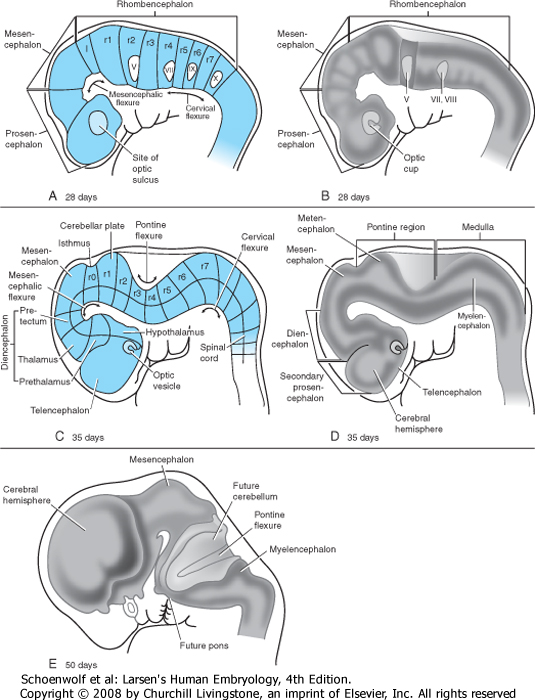 flexões cerebrais
istmo
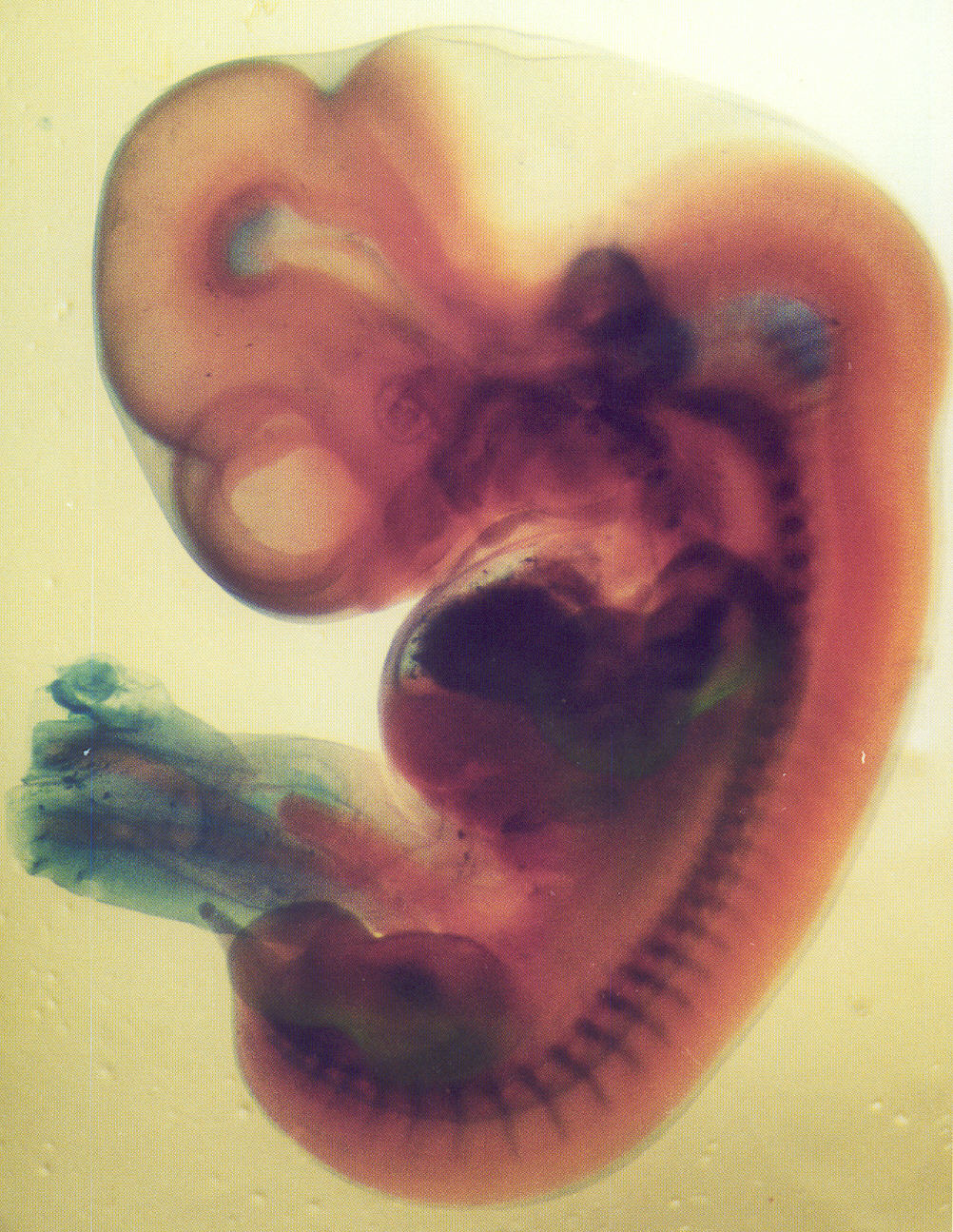 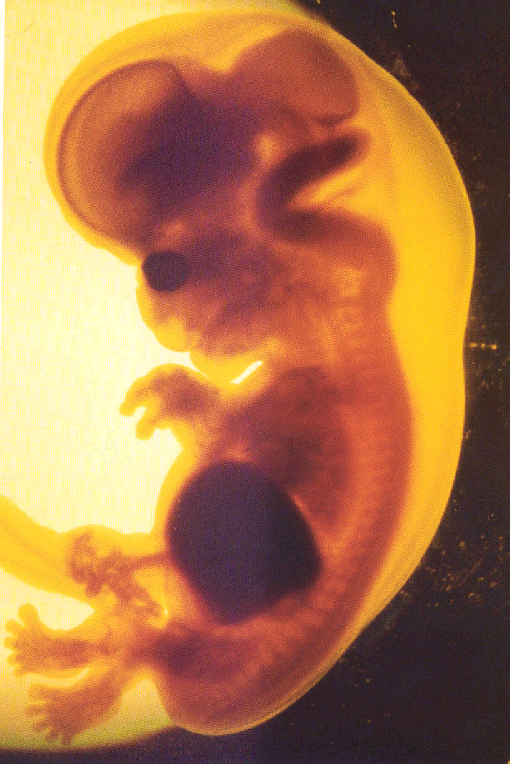 ouvido
istmo
My
M
D
olho
T
Embrião humano 43d
Feto 11a semana
Desenvolvimento do tronco encefálico
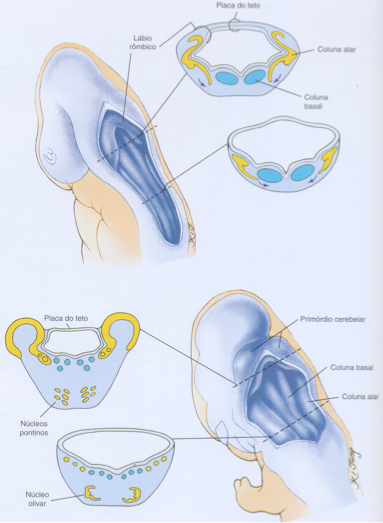 O mielencéfalo possui um teto muito fino, membranoso que recobre o 4o  ventrículo

As colunas basais  e alares dão origem aos nervos motores e de associação da maioria dos nervos cranianos.
Extensões das colunas alares migram centralmente e formam os núcleos pontinos e olivares
Desenvolvimento do tronco encefálico - cerebelo
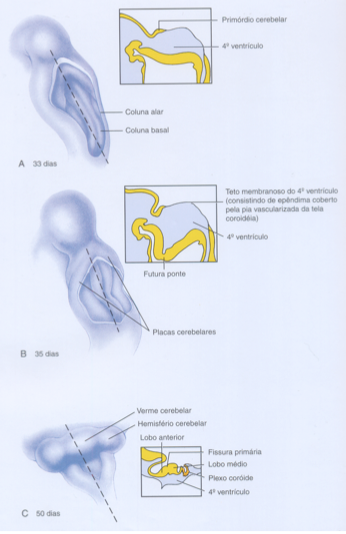 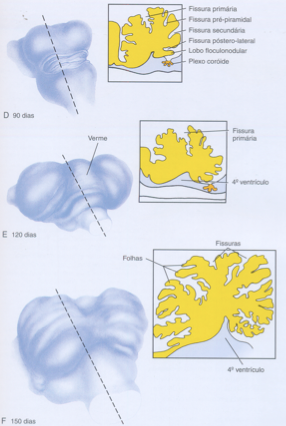 flexura pontina
o cerebelo é derivado das placas alares do metencéfalo e do lábio rômbico;
a flexura pontina o posiciona posterior-dorsal à ponte;
a proliferação de neuroblastos da zona ventricular e a migração dos neurônios em diferenciação gera a estrutura de fissuras
flexura pontina
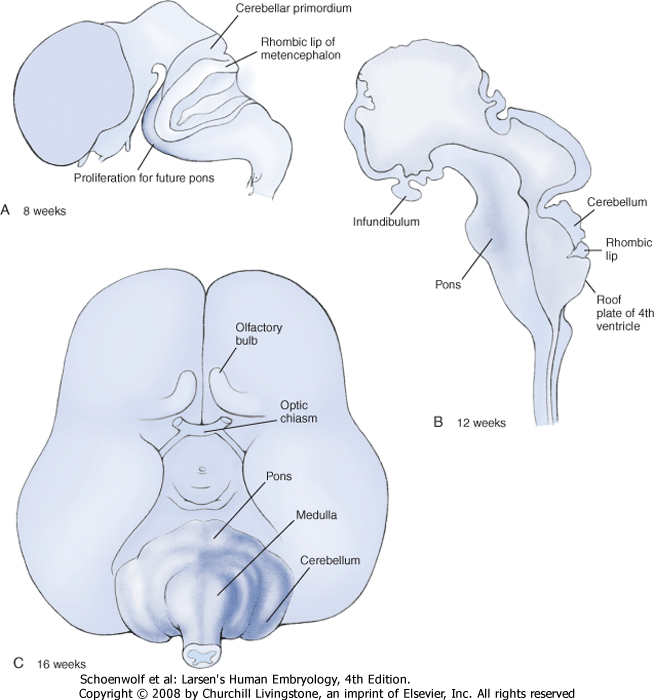 desenvolvimento do cortex
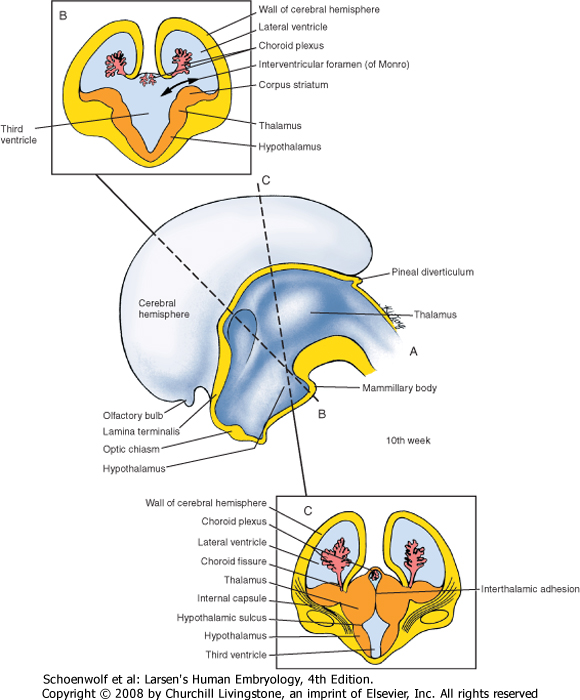 5a semana
Neurogênese no tubo neural
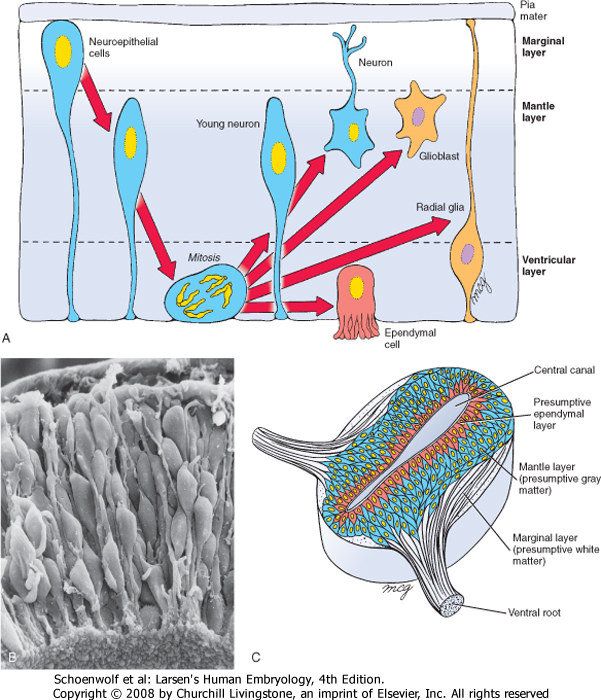 parede do tubo neural:
epitélio pseudo-estratificado
posição do núcleo dependente da fase do ciclo celular
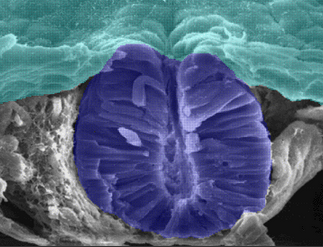 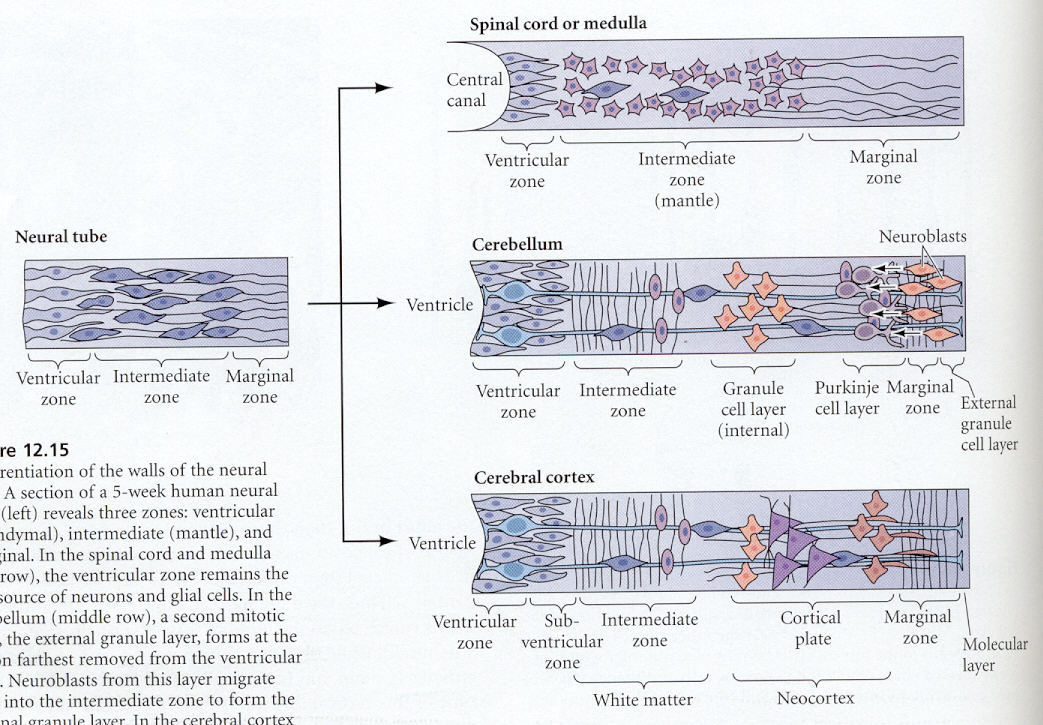 células tronco proliferam próximo ao lumen do tubo neural (epéndima)
neurônios “nascem” quando  saiam do ciclo celular e iniciam migração
diferentes regiões exibem padrões diferentes de migração neuronal
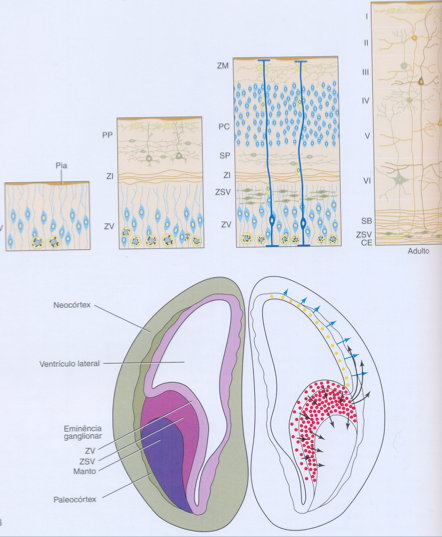 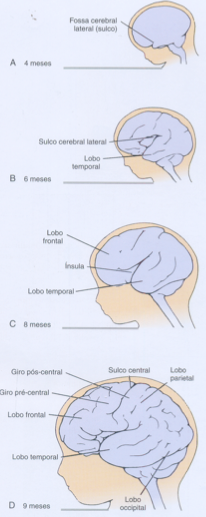 Região alar
Epiderme
Sulco limitans
Região basal
Gânglio da raiz dorsal
Neurônio de associação
Nervo espinhal
somático
Raiz dorsal
Neurônio sensorial
Neurônio motor
Zona marginal
Epêndima
Zona do manto
desenvolvimento da medula espinhal em embrião humano, a partir da placa neural
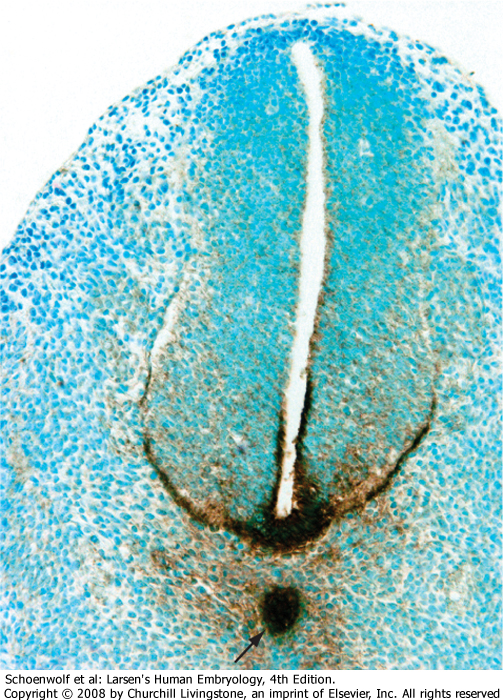 Sonic hedgehog (Shh) do notocorda induz expressão shh na placa neural – definição do piso do tubo neural
Integração Shh com sinalização Wnt 
e membros da família TGF-β
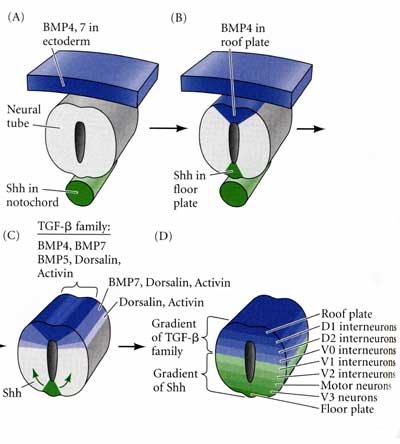 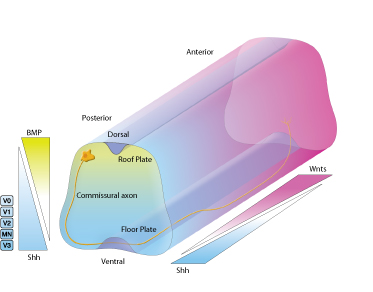 determina o destino neuronal em posições 
antero-posterior e dorso-ventral da medula espinhal
diferenciação da medula espinhal: 
formação das raízes dorsais e ventrais
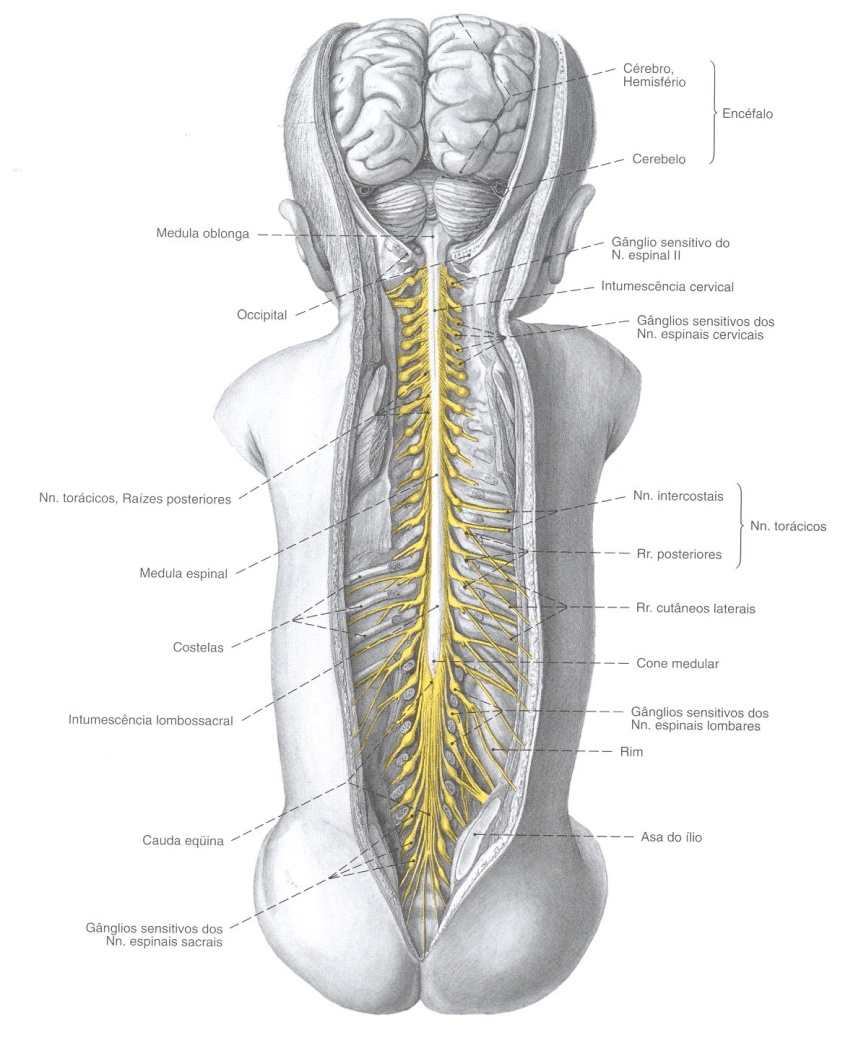 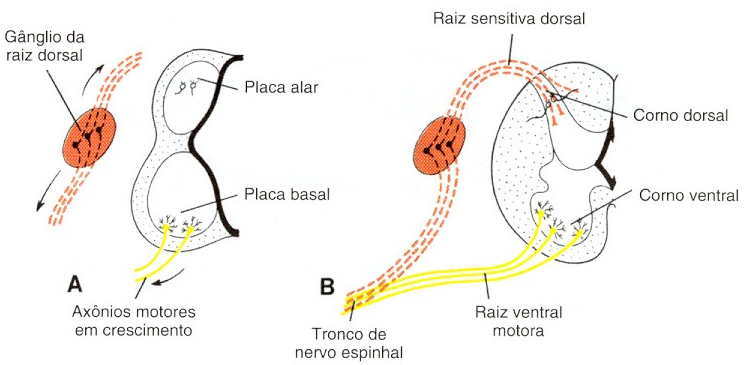 e de gânglios dorsais que são derivados da crista neural
células das cristas da placa neural em fechamento passam por transição epitelial-mesenquimal e iniciam processo de migração
rotas de migração de células da crista neural do tronco
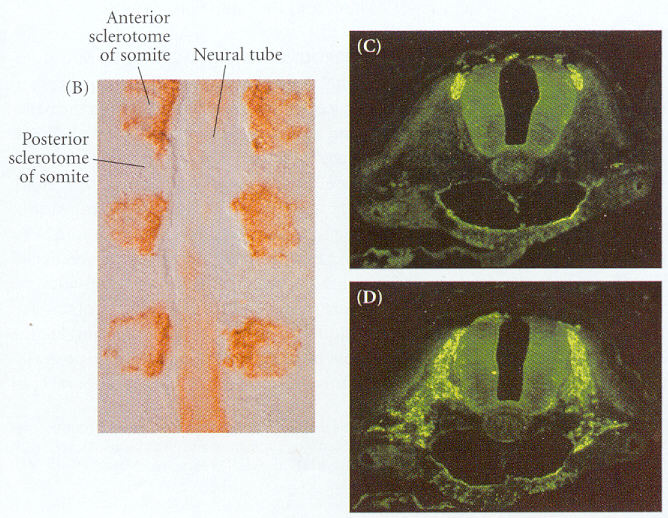 1a rota central (através dos somitos), 
2a rota dorsolateral 



Fatores da matriz extracelular limitam rotas de migração (apenas através da parte anterior dos somitos)
somito
rota de migração de células da crista neural do tronco
ROTAS DE MIGRAÇÃO DAS CÉLULAS DA CRISTA NEURAL
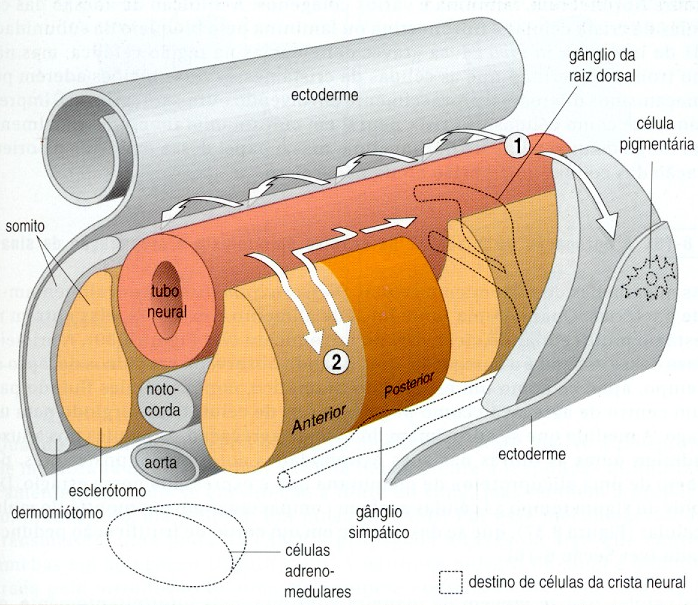 matriz extracelular dos somitos determina rota de migração de precursores neuronais dos gânglios dorsais

e das células da medula adrenal 
(produzem norepinefrina e epinefrina resp.)
formação dos gânglios dorsais segmentares e da cadeia ganglionar do simpático a partir da crista neural
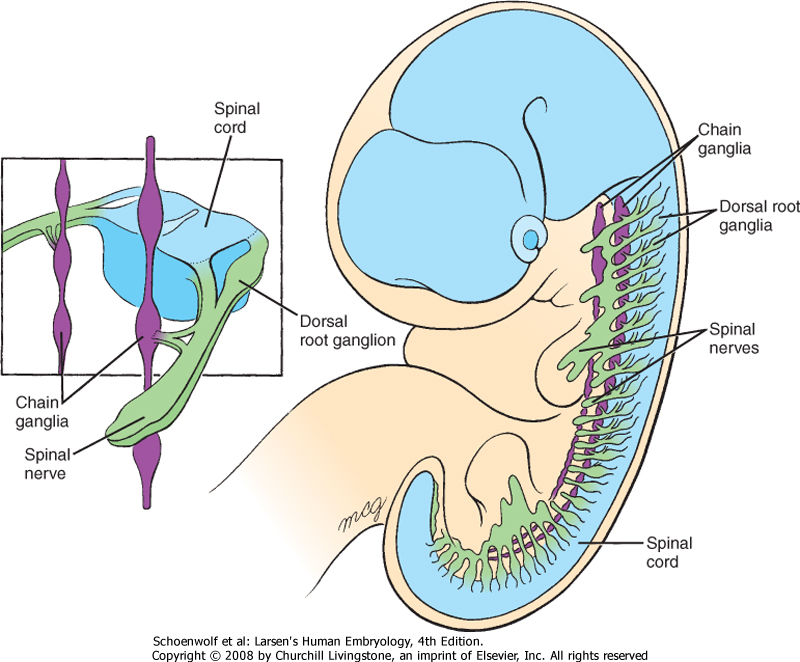 Linha do tempo
Dias 19-26: neurulação e fechamento do tubo neural
Dias 28-33: medula espinhal: neurônios motores na colunoa ventral do tubo neural; gânglios dorsais na raiz dorsal do tubo neural; gânglios dorsais e simpáticos começam aparecer
Semanas 4-8: flexões encefálicas; no diencéfalo formam-se  vesícula óptica e infundíblo; no tronco verebral aparece o primórdio cerebelar e os núcleos da base do tronco, seguido da formação dos núcleos pontinos
Semanas 8-10: no diencéfalo e aparecem os núcleos do tálamo e hipotálamo e fusão da bolsa de Rathke com o infundíbulo; diferenciação do nervo olfatório e conexão com bulbo olfatório
Semanas 10-20: diferenciação das fissuras e folhas do cerebelo
Meses 4-9: desenvolvimento dos lobos cerebrais eaprofundamento dos sulcos
Fases de susceptibilidade do sistema nervoso central a teratôgenos e malformações congênitas
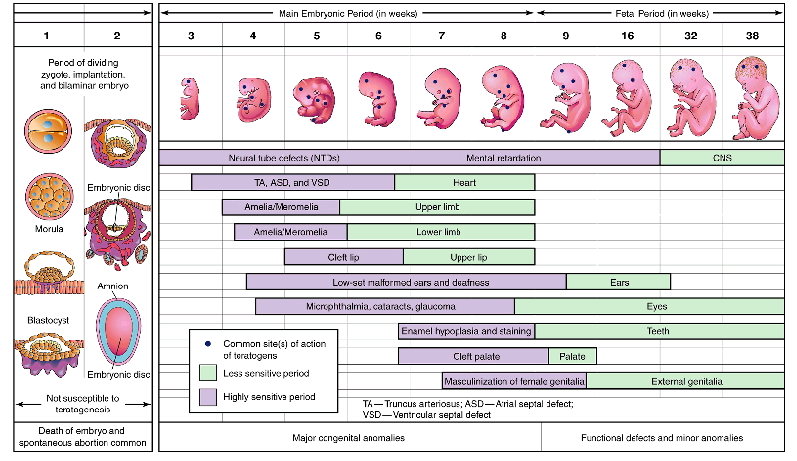